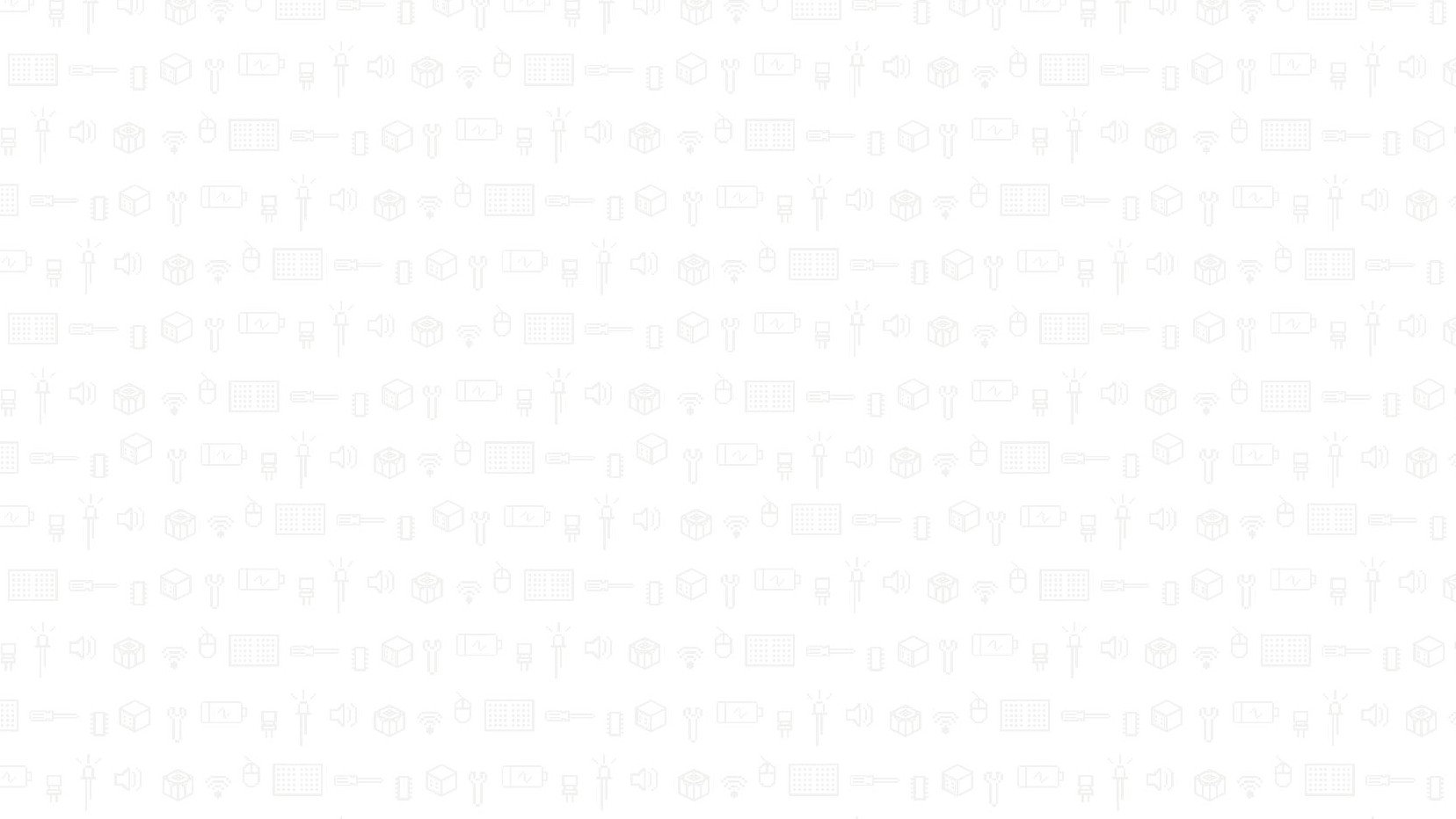 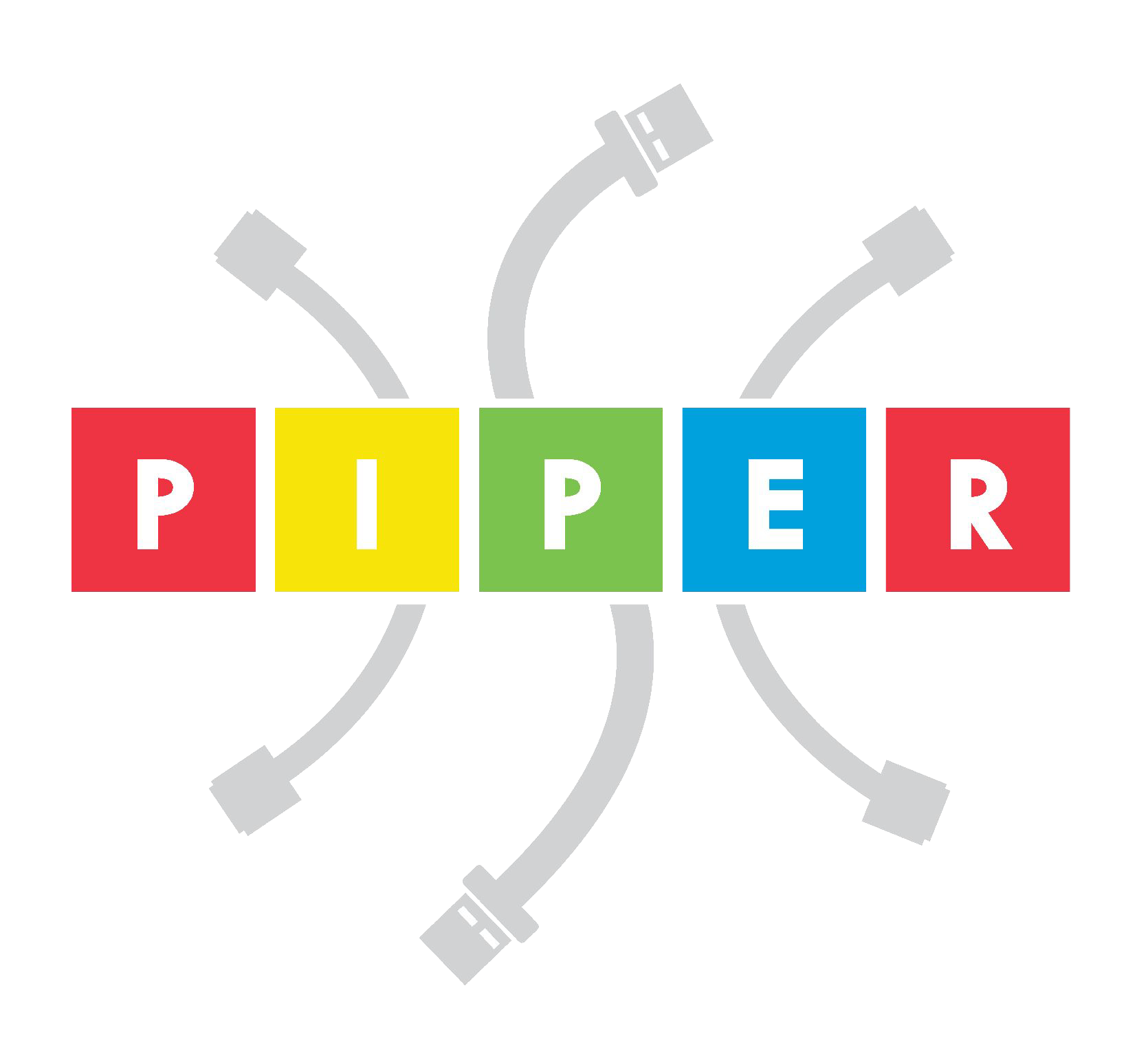 Buttons and Switches + Polarity and Audio
Buttons and Switches + Polarity and Audio
Buttons & Switches open & close a circuit
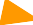 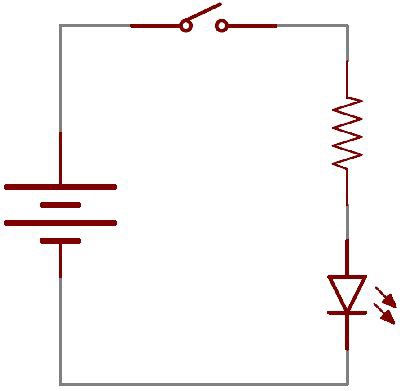 Resistor
Power Source
LED
The world’s biggest switch!
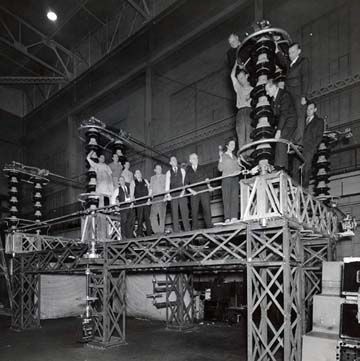 Electric Transformers
September 1942
This towering 230,000-volt
disconnecting switch was
completed in an east coast General
Electric factory and shipped to the
west coast for service in a new giant
plant during WWII.
© General Electric Company
Different kinds of buttons.
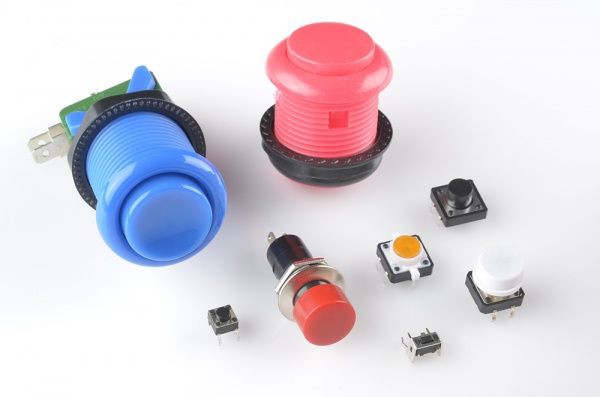 Different kinds of switches.
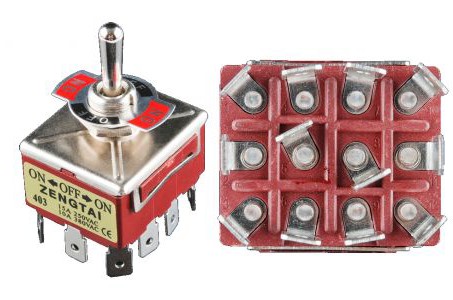 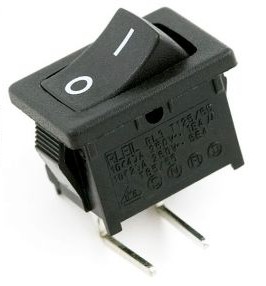 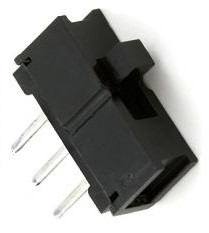 Our Piper switch is an SPDT or sliding switch
Single Pole Dual Throw: It means it can alternate between two components. While one is ON the other is OFF.
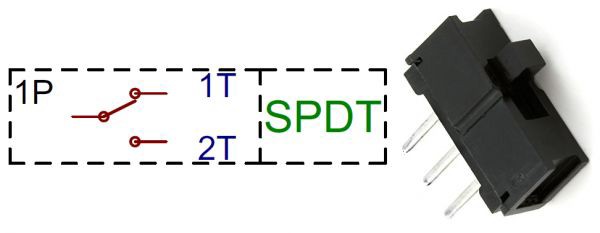 Buttons and Switches are everywhere!
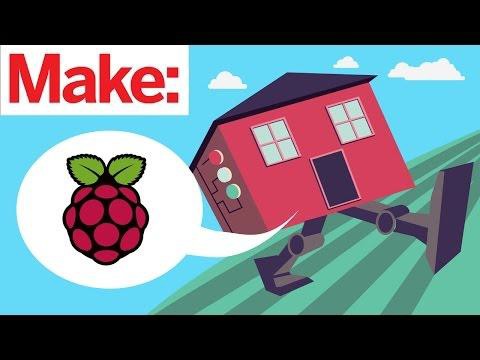 More outputs: The piezo buzzer
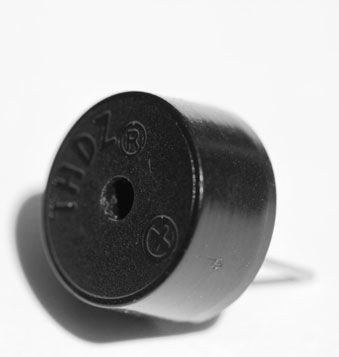 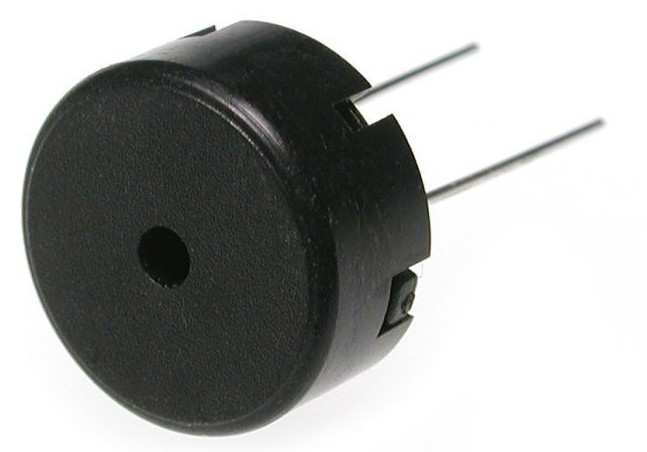 It is polarized! Look for the plus sign!
LEDs have polarity too!
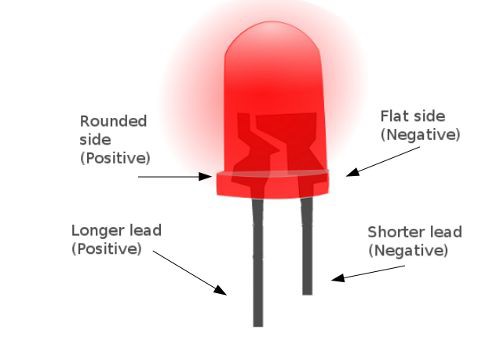 Like buttons and switches, resistors don’t have polarity.
Piper doesn’t have resistors except tiny ones on the RPi itself. They’re labeled R1 - R79 or so.
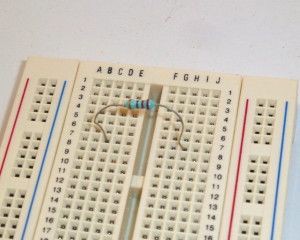 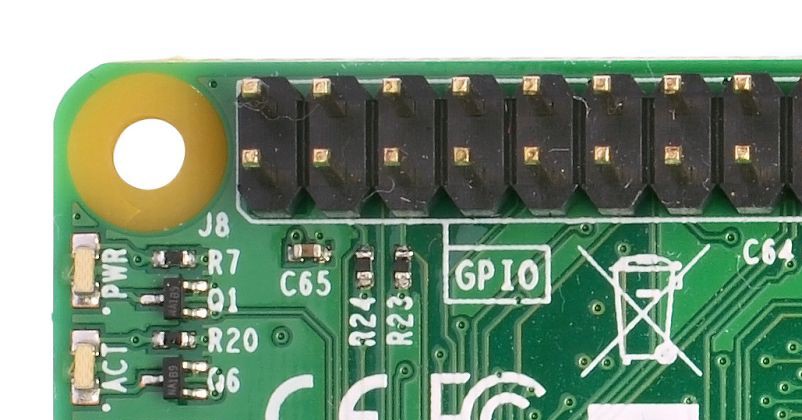 Polarity is important when building circuits
Key takeaways:
If connected incorrectly:
At best, the component won’t work as expected.
At worst, the component could get fried (this will never happen with Piper)